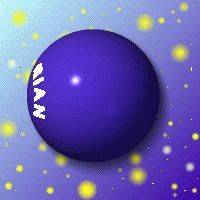 Contingent Valuation Method (CVM)
Kuliah Valuasi ESDAL
Pertemuan Ke-8
2011/2012
Urgensi  CVM (1)
Contingent Valuation Methods (CVM) merupakan metode yang dianggap dapat digunakan untuk menghitung jasa-jasa lingkungan/fungsi ekosistem yang dianggap tidak memiliki nilai guna. 

Misalnya, nilai jasa kebersihan lingkungan, nilai kerugian atas kemacetan transportasi, nilai kerugian masyarakat atas bahaya banjir akibat kerusakan lingkungan  sulit diukur dari sudut pandang pasar
Urgensi  CVM (2)
Nilai intrinsik  nilai yang terkandung di dalam sebuah ”produk”, namun tidak dapat diukur secara fisik (non-physically). 

Contoh: nilai dari kamar yang menghadap ke arah pantai 
	nilai ekstrinsik  biaya ”produksi” kamar  mudah dihitung
	nilai intrinsik  nilai pemandangan pantai  sulit dihitung
Penentuan Nilai Supply dan Demand (1)
Nilai pasar merupakan keseimbangan dari nilai demand dari sisi konsumen dan nilai supply dari sisi produsen.
 
Pada kasus-kasus lingkungan, produsen dari jasa-jasa lingkungan adalah alam itu sendiri yang menghasilkan jasa tersebut.
Harga (p)
Supply = Marginal Social Benefit
a
C
b
p
Demand = Marginal Social Cost
P
c
q
Jumlah (Q)
Penentuan Nilai Supply dan Demand (2)
Gambar 1. Kurva Supply dan Demand untuk Fungsi Ekosistem
Penentuan Nilai Supply dan Demand (3)
kurva demand dari fungsi ekosistem berkemiringan negatif

Kurva demand bersifat infinitif ketika jumlah fungsi ekosistem yang ada semakin kecil  sumberdaya langka  konsumen membayar lebih dan sangat besar 

Kurva supply bersifat inelastis sempurna  berapapun harga yang terjadi, alam/lingkungan akan selalu menyediakan jasanya pada tingkat tersebut (q)
Penentuan Nilai Supply dan Demand (4)
keseimbangan pasar  kurva demand dan supply berpotongan (titik b)

surplus produsen  segiempat pbqc (daerah P)  pada tingkat jumlah jasa ekosistem di bawah q akan menyebabkan produsen mendapatkan surplus sebesar P 

surplus konsumen  daerah C  infinitif
Willingness To Pay
Kurva demand berasal dari Willingness to Pay (WTP) konsumen 

WTP adalah besarnya kemauan seseorang dalam membayar jasa-jasa alam dan lingkungan yang diterimanya  besar-kecilnya biaya yang mau dibayarkan tergantung persepsi dari penerima jasa tersebut
Willingness To Accept
Sedangkan Willingness to Accept (WTA) adalah besarnya kemauan seseorang untuk menerima ”ganti rugi” (dana kompensasi) dikarenakan adanya pengurangan jasa-jasa lingkungan yang diterimanya akibat aktivitas pihak lain.
Konsep CVM (1)
Dalam menilai dan mengukur barang dan jasa lingkungan terdapat dua kelompok pendekatan, yaitu (1) revealed preference approaches (revealed preference techniques); dan (2) stated preference approaches (expressed preference techniques) 
Metode valuasi kontingensi (CVM) termasuk pendekatan stated preference approaches (expressed preference techniques),
Konsep CVM (2)
Untuk menghitung nilai CVM ini dapat ditanyakan langsung ke individu/masyarakat sejauhmana masyarakat mau membayar untuk perubahan kualitas lingkungan
CVM adalah metode teknik survey untuk menanyakan penduduk tentang nilai atau harga yang mereka berikan terhadap komoditi yang tidak memiliki pasar, seperti barang lingkungan, jika pasarnya betul-betul tersedia atau jika ada cara-cara pembayaran lain seperti pajak diterapkan.
Konsep CVM (3)
Tujuan CVM: menghitung nilai (harga) atau penawaran yang mendekati keadaan yang sebenarnya jika pasar dari barang-barang tersebut benar-benar ada. 
pasar hipotetik (kuesioner dan responden) harus sebisa mungkin mendekati kondisi pasar yang sebenarnya. 
Responden harus mengenal dengan baik ’barang’ yang ditanyakan dalam kuesioner dan alat hipotetik yang digunakan untuk pembayaran, seperti pajak dan biaya masuk (retribusi) secara langsung, yang juga dikenal sebagai alat pembayaran.
Persyaratan Penghitungan CVM (1)
(1)  Pasar hipotetik yang digunakan harus memiliki kredibilitas dan realistik.
(2)  Alat pembayaran yang digunakan dan atau ukuran kesejahteraan (WTP) sebaiknya tidak kontroversial dengan ethics di masyarakat.
(3)  Responden sebaiknya memiliki informasi yang cukup mengenai barang lingkungan yang dimaksud dalam kuesioner dan alat pembayaran untuk permintaan mereka.
(4)  Jika memungkinkan ukuran WTP sebaiknya dicari, karena responden sering kesulitan dengan penentuan nilai nominal yang ingin mereka berikan.
Persyaratan Penghitungan CVM (2)
(5) Ukuran contoh yang cukup besar sebaiknya dipilih untuk mempermudah perolehan selang kepercayaan dan reabilitas.
(6) Pengujian kebiasan, sebaiknya dilakukan dan pengadopsian strategi untuk memperkecil strategic bias secara khusus.
(7) Penawaran sanggahan sebaiknya diidentifikasi.
(8) Diperlukan pengetahuan dengan pasti jika contoh memiliki karakteristik yang sama dengan populasi dan penyesuaian diperlukan.
(9) Tanda parameter sebaiknya dilihat kembali untuk melihat jika mereka setuju dengan harapan yang tepat.
Asumsi yang Digunakan dalam CVM
Individu yang terlibat dalam menilai lingkungannya memahami benar tentang kondisi lingkungannya dan dapat memahami dan menentukan pilihan yang ada dengan tepat.
Jawaban yang diberikan individu haruslah benar-benar apa yang akan dilakukannya seandainya kondisi lingkungan yang diharapkan benar-benar terjadi.
Langkah-Langkah Dalam Penghitungan CVM
Penentuan Hypothetical Market
Penentuan Besarnya Penawaran 
Pendugaan Besarnya Nilai WTP 
Perkiraan Rataan dan Nilai Tengah WTP
Perkiraan Kurva Penawaran 
Penjumlahan data 
Mengevaluasi Penggunaan CVM
Penentuan Hypothetical Market
Pasar hipotetis diperlukan karena tidak terdapat pasar jasa lingkungan yang dapat dengan tepat menggambarkan kondisi riilnya. 
Contoh: ”seandainya” kita dapat tinggal di sebuah lingkungan rumah yang jauh dari polusi, nyaman, halaman yang luas, taman yang indah dan sebagainya.
Penentuan Besarnya Penawaran (1)
Bidding game, metode tawar-menawar dimana kepada konsumen ditawarkan harga yang semakin meningkat sampai nilai maksimum yang mampu dibayarnya. 
Open-ended question, yaitu metode pertanyaan terbuka dimana setiap individu ditanyakan nilai maksimum WTP mereka tanpa adanya nilai awal yang disarankan kepada mereka. 
Close-ended question, mirip Open-ended question hanya saja bentuk pertanyaannya tertutup
Penentuan Besarnya Penawaran (2)
Payment card, yaitu metode kartu pembayaran dimana menggunakan selang nilai yang dipresentasikan pada sebuah kartu 
Referendum, yaitu metode yang menggunakan sebuah alat pembayaran yang disarankan kepada responden, baik responden tersebut setuju maupun tidak setuju
Pendugaan Besarnya Nilai WTP
Pada dasarnya CVM menanyakan dua jenis pertanyaan:
	1.  Apakah anda bersedia membayar (Willingness to Pay) sejumlah Rp X tiap bulan/tiap tahun untuk memperoleh peningkatan kualitas lingkungan.
     2.  Apakah anda bersedia menerima (Willingness to Accept) sejumlah Rp X tiap bulan/tiap tahun sebagai kompensasi atas diterimanya kerusakan lingkungan?
Perkiraan Rataan dan Nilai Tengah WTP
Nilai rataan dimaksudkan untuk mengetahui seberapa besar nilai WTP dari individu-individu yang disurvei secara mudah. 
terkadang nilai rataan akan memberikan bias dimana nilai rataan yang diperoleh akan lebih besar dibandingkan dengan nilai WTP yang telah sesungguhnya didapat. 
Cara lain yang dapat digunakan adalah: mencari nilai tengahnya
Perkiraan Kurva Penawaran (1)
Bebarapa cara membuat kurva penawaran:
Cara 1: menggunakan nilai WTP sebagai variabel dependen dan faktor-faktor yang mempengaruhinya sebagai variabel independennya menggunakan metode ekonometrika
	y = x1 + x2 + x3 + ....+ xn  
dimana:  
y adalah besarnya nilai WTP
x adalah faktor-faktor yang mempengaruhi besarnya y

Kurva penawaran adalah deferensiasi/turunan dari persamaan tersebut, yaitu:
	dy / dx = d(x1 + x2 + x3 + ....+ xn) / dx
Perkiraan Kurva Penawaran (2)
Cara 2: dengan menggunakan jumlah kumulatif dari jumlah individu yang menjawab suatu nilai WTP. Asumsi dari cara ini adalah individu yang bersedia membayar suatu nilai WTP tertentu akan bersedia pula membayar suatu nilai WTP yang lebih kecil. Jumlah kumulatif tersebut akan semakin sedikit sejajar dengan semakin meningkatnya nilai WTP.
Penjumlahan data
Penjumlahan data merupakan proses dimana nilai tengah penawaran dikonversikan terhadap nilai total populasi yang dimaksudkan.
Mengevaluasi Penggunaan CVM
menilai sejauhmana CVM telah diterapkan dan berhasil dalam pelaksanaannya. 
Penilaian dapat dilakukan dengan mengajukan pertanyaan mengenai seberapa baik pasar hipotesa dapat meliputi keseluruhan barang/jasa lingkungan yang ada, seberapa besar pemahaman individu terhadap pasar hipotesa serta seberapa besar kepemilikan individu terhadap barang/jasa lingkungan yang terdapat dalam pasar hipotesa.
Tahapan Pekerjaan Dalam CVM
Mendesain dan membangun instrumen survei (kuesioner)
Penjelasan tentang barang/jasa lingkungan yang akan dinilai 
Penjelasan tentang WTP/’WTA individu 
Penjelasan tentang karakteristik maupun kondisi sosio demografi individu.
Administrasi Survei
Metode dalam pengambilan sampel, harus ditentukan secara jelas populasi yang diteliti serta sampel yang akan diambil. Kesalahan dalam penentuan sampel dapat menyebabkan interpretasi yang salah terhadap populasi yang diteliti.  

Tingkat efektivitas teknik penyebaran kuesioner (response rate)
Interpretasi Hasil Survei
Meliputi deskripsi ukuran populasi yang ada, jumlah sampel yang akan diambil dan sedapat mungkin mewakili dari populasi yang ada, nilai tengah/nilai rata-rata WTP/WTA + informasi-informasi lain
Umumnya jumlah sampel yang representatif berkisar antara 500 responden hingga 1000 responden, yang mewakili unit rumahtangga.
Kelebihan CVM
mudah digunakan dalam berbagai konteks

dapat mengestimasi nilai non use (nilai bukan pengguna).
Kelemahan CVM (1)
Bias Strategi (strategic Bias)  muncul akibat dari ketidakjujuran responden, yang mencoba memanipulasi hasil dari analisis dan mencoba mempengaruhi kebijakan pemerintah dimasa yang akan datang. 
Solusi : 
	desain dari alat survei sehingga memperkecil kemungkinan hasil survei yang dilihat sebagai sumber kebijakan di masa yang akan datang.
Kelemahan CVM (2)
Empat langkah alternatif untuk meminimalkan bias strategis: 
Menghilangkan seluruh pencilan (outliner).
Penekanan adanya penjaminan pembayaran oleh responden lain.
Menyembunyikan nilai tawaran responden lain.
Membuat perubahan lingkungan bergantung pada nilai tawaran.
Kelemahan CVM (3)
Bias Rancangan (Design Bias)
	Rancangan sebuah CVM meliputi format pertanyaan, cara informasi yang disajikan, instruksi yang diberikan, tipe dan jumlah informasi yang disajikan. Responden dapat dipengaruhi oleh rancangan survei yang ada, misalnya Bid vehicle (pemilihan jenis tawaran).
Kelemahan CVM (4)
Bias titik awal: Adanya sikap yang kurang sabar dari responden karen ingin cepat selesai dapat menyebabkan bias titik awal sangat mempengaruhi rataan nilai tawaran. Solusi : desain dari alat survei sedemikian hingga pertanyaan open-ended memungkinkan dan starting points yang realistik.
Kelemahan CVM (4)
sifat informasi yang ditawarkan: Informasi yang memperbaiki pengetahuan responden mengenai karakteristik benda lingkungan yang dinilai dapat dipandang sebagai penyampaian informasi sebuah keputusan konsumsi sedangkan informasi yang dapat merubah preferensi responden dipandang menyatakan sebuah bias.
Kelemahan CVM (5)
Information bias muncul dari reaksi subjek survei pada alat pembayaran yang dipilih atau pilihan yang ditawarkan. Solusi : desain yang berhati-hati dari alat survei dan alat penjelas yang tepat.
Instrument bias yang muncul dari reaksi subyek survei pada alat pembayaran yang dipilih atau pilihan yang ditawarkan. Solusi : desain dari alat sedemikian hingga alat pembayaran dan aspek yang lainnya dari kuesioner tidak mempengaruhi tanggapan subyek wawancara.
Kelemahan CVM (5)
Mental Account Bias: Pengambilan keputusan oleh responden terkait tingkat pendapatan, waktu yang digunakan untuk konsumsi benda/jasa lingkungan sangat rentan menjadi bias. 
Kesalahan Pasar Hipotetik: Subjek mungkin tidak menanggapi proses survei dengan serius dan jawaban yang mereka berikan cenderung tidak memenuhi pertanyaan yang diajukan. Solusi : desain dari alat survei sedemikian hingga memaksimasi “realitas” dari situasi yang akan diuji dan melakukan pengulangan kembali untuk kekonsistenan dari responden.
T E R I M A K A S I H